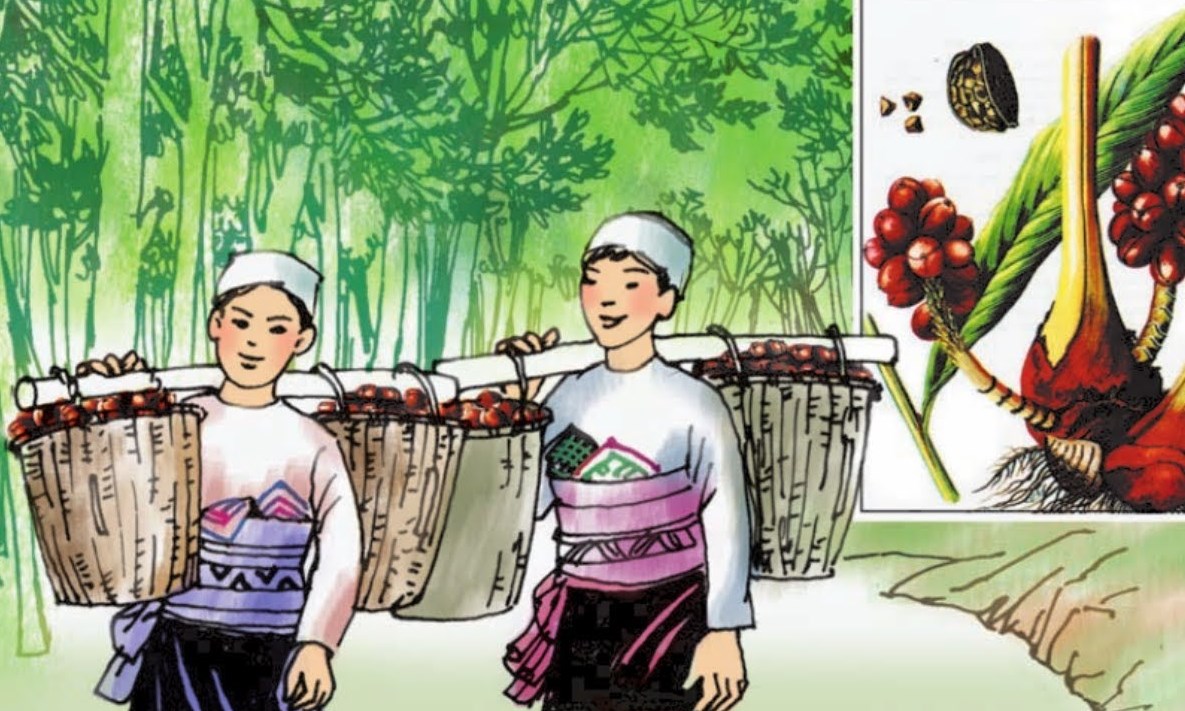 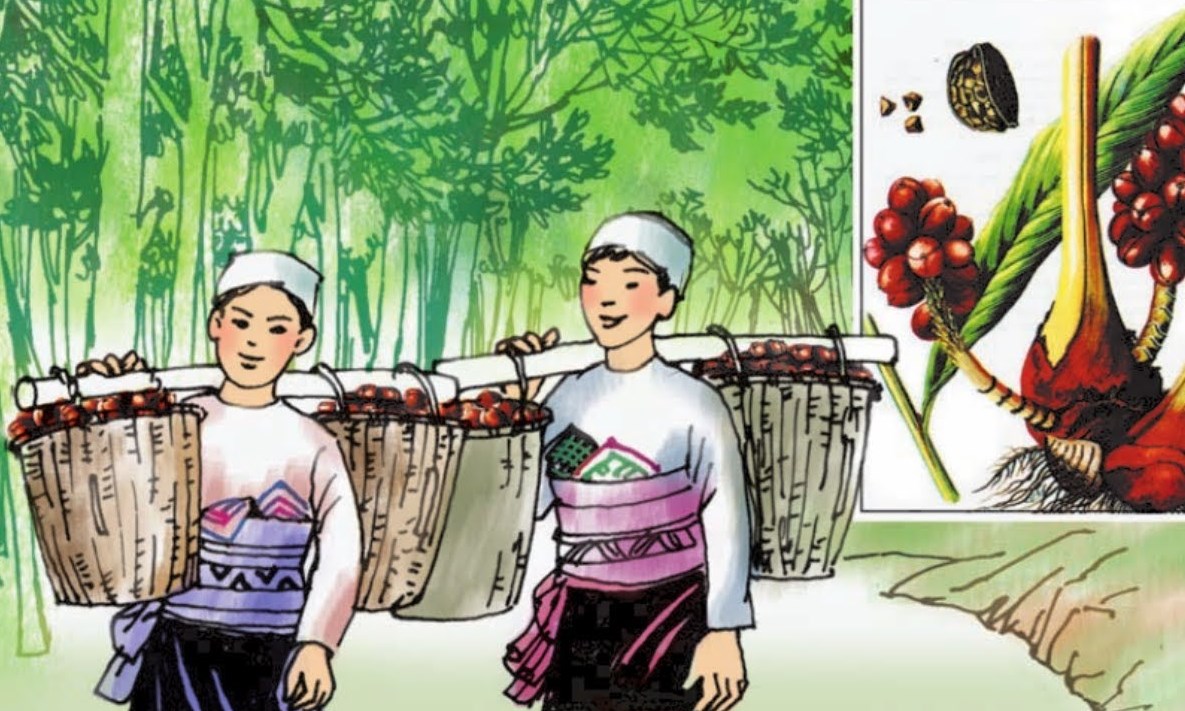 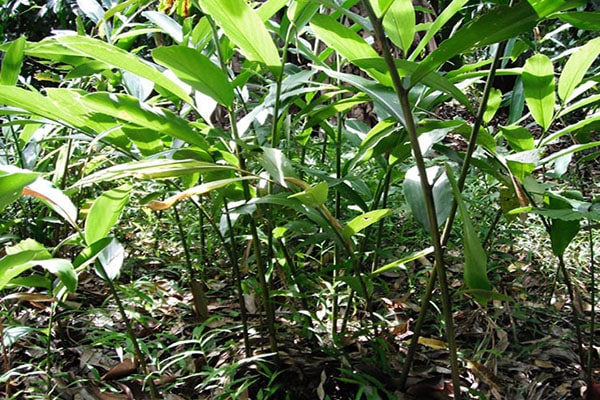 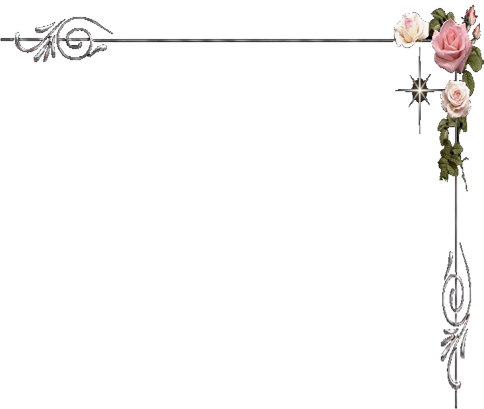 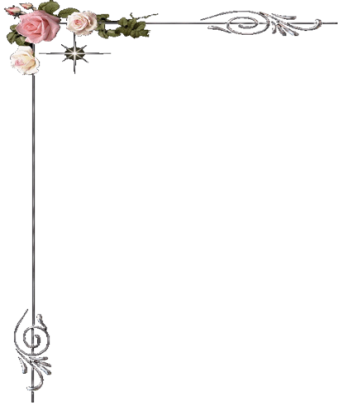 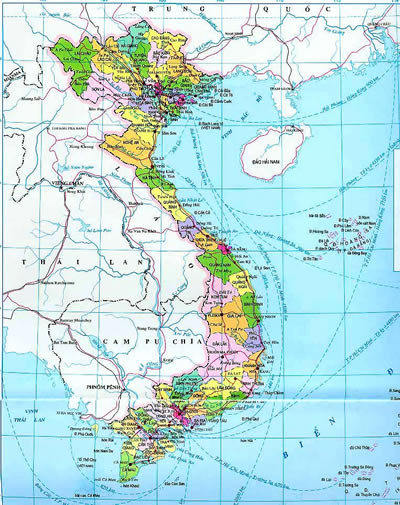 Lào Cai
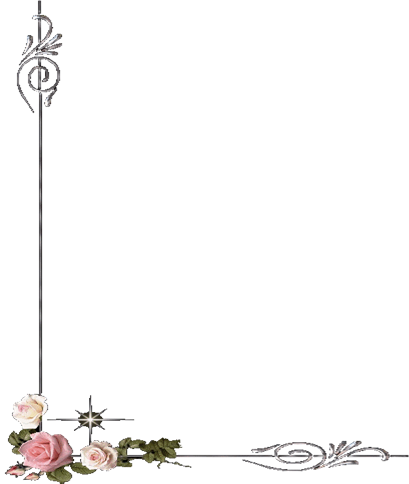 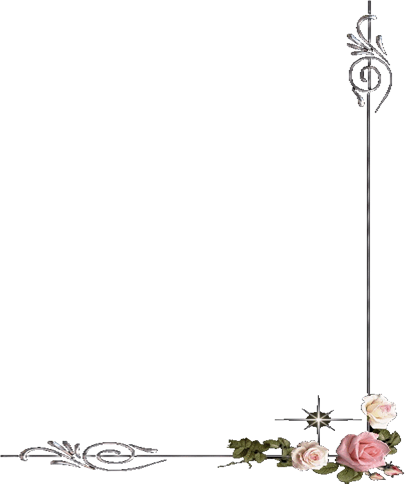 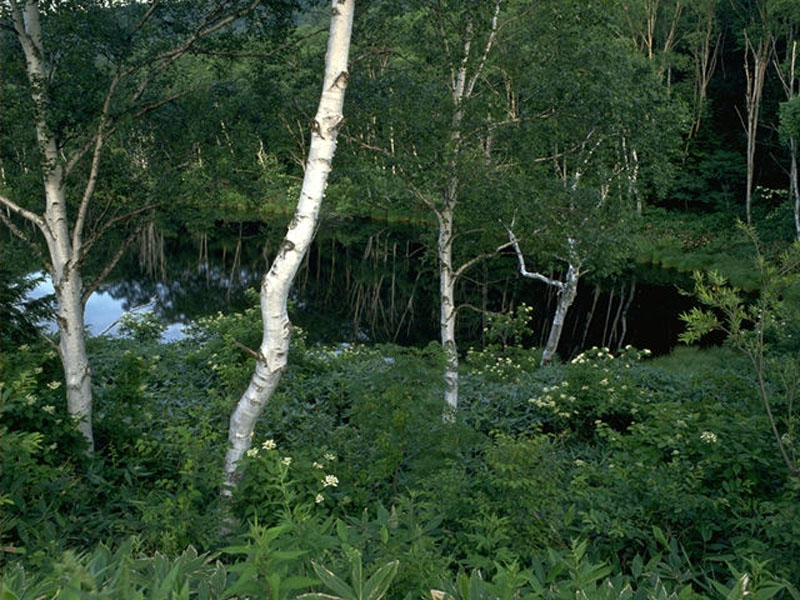 Tầng rừng thấp
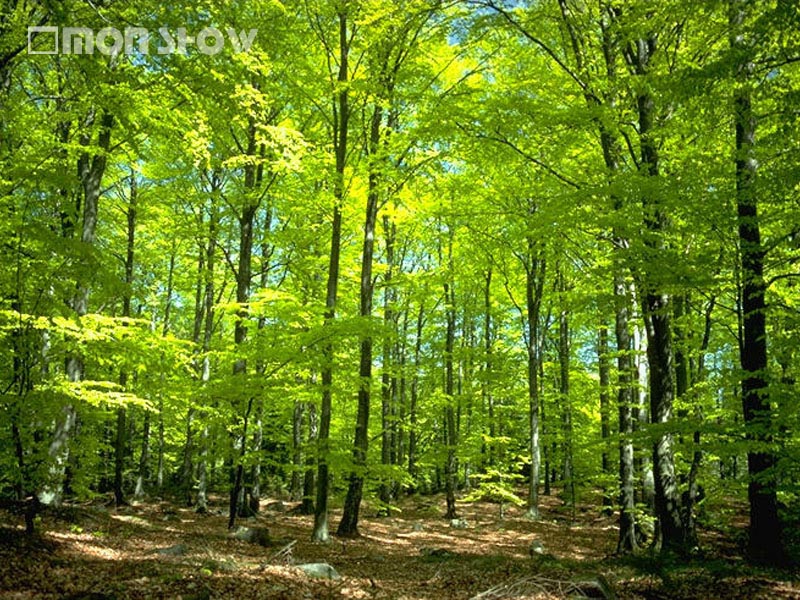 Tầng rừng giữa
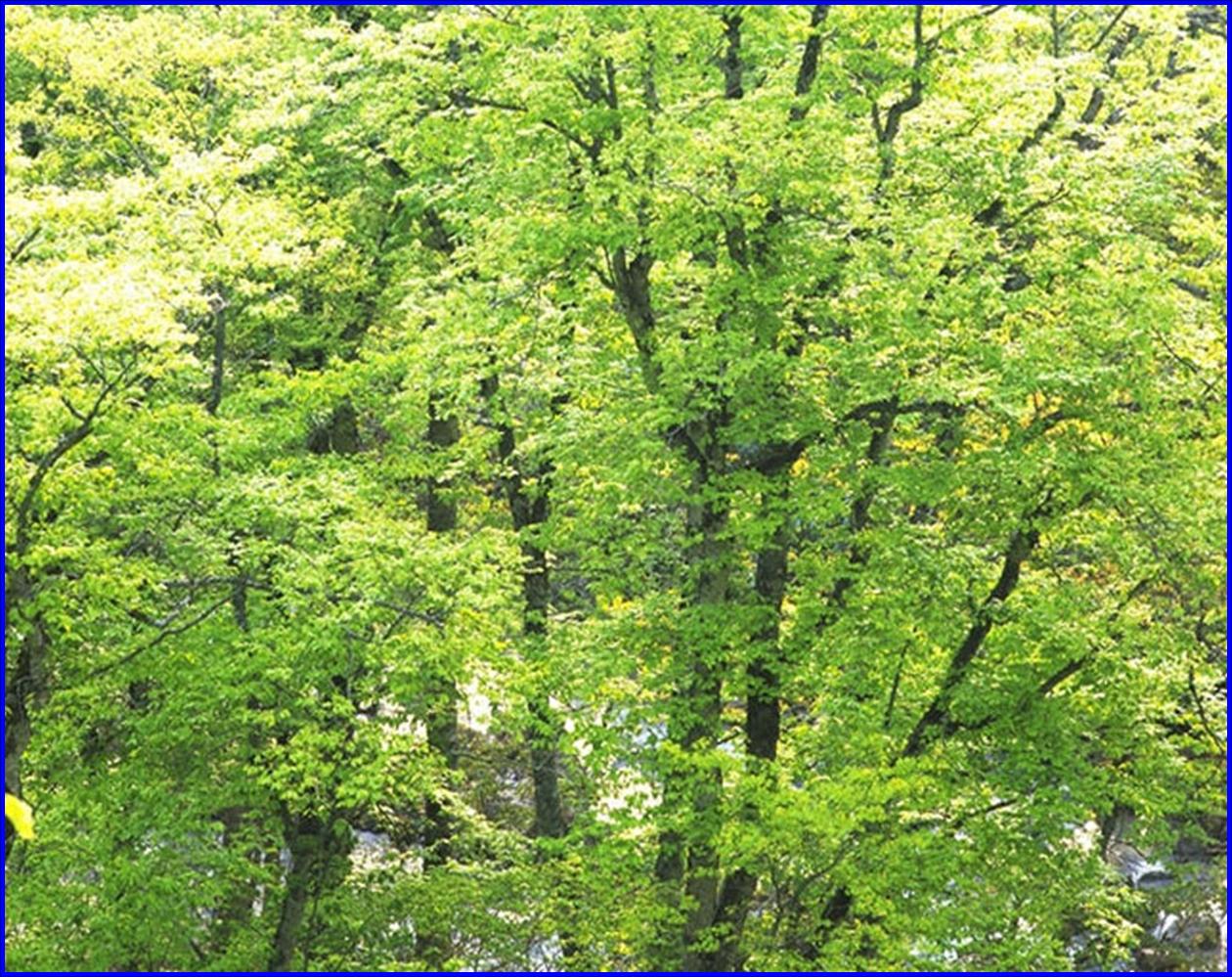 Tầng rừng cao
Giã t©y l­ít th­ít bay qua rõng, quyÕn h­¬ng th¶o qu¶ ®i, r¶i theo triÒn nói, ®­a h­¬ng th¶o qu¶ ngät lùng, th¬m nång vµo nh÷ng th«n xãm Chin San.
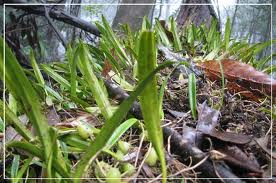 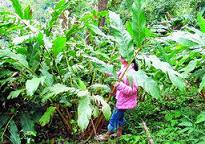 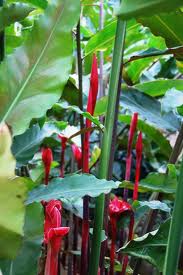 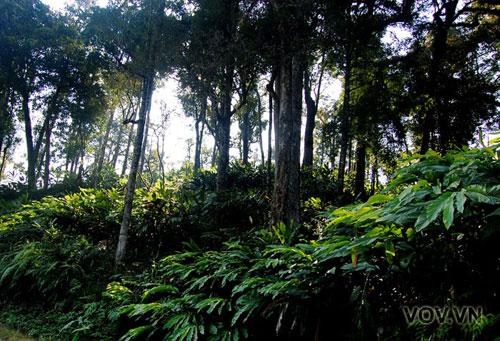 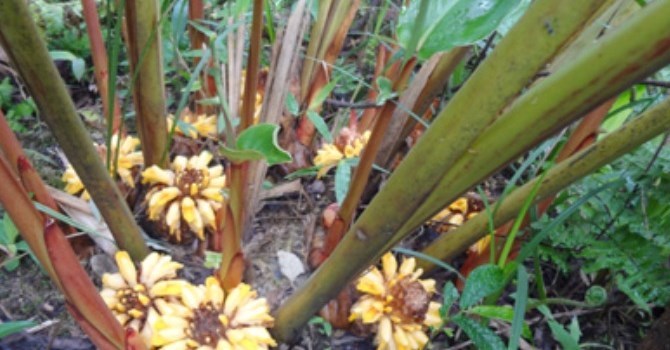 Hoa thảo quả
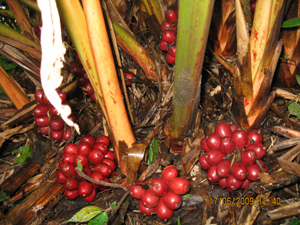 Nội dung:
*      Ca ngợi vẻ đẹp và sự sinh sôi, phát triển nhanh chóng của rừng thảo quả.
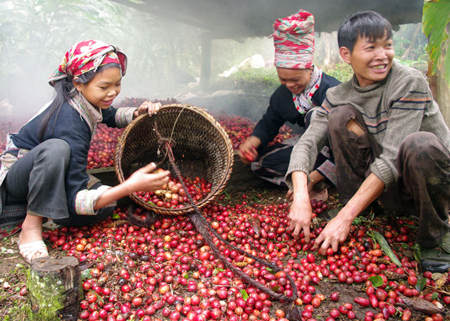 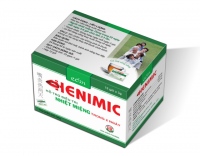 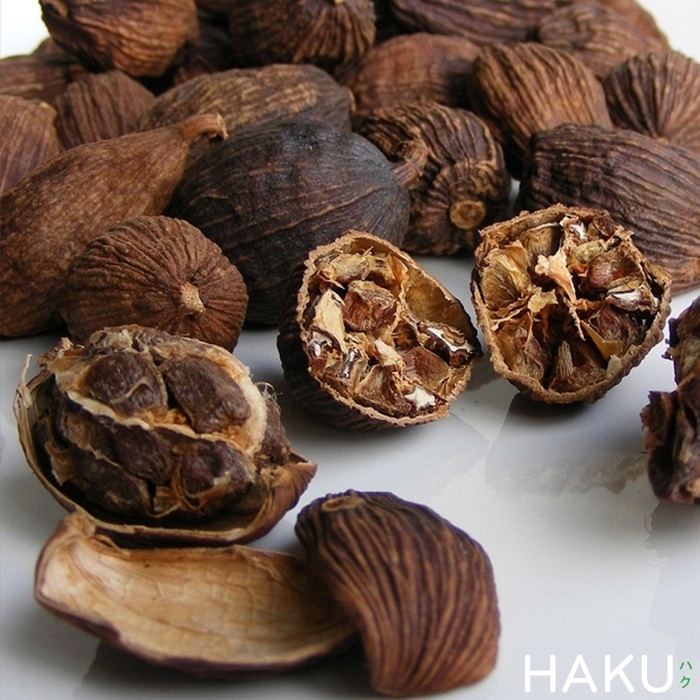 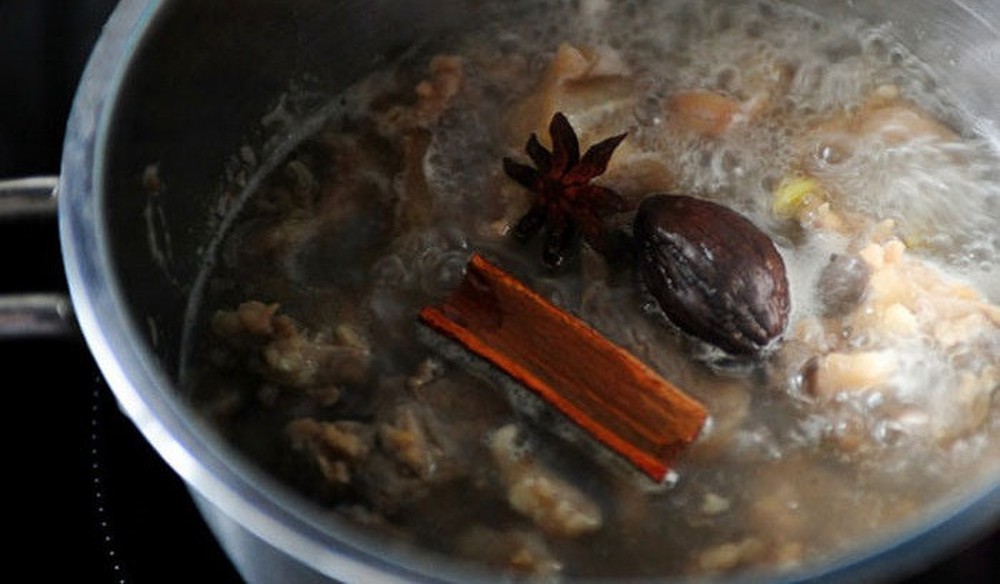 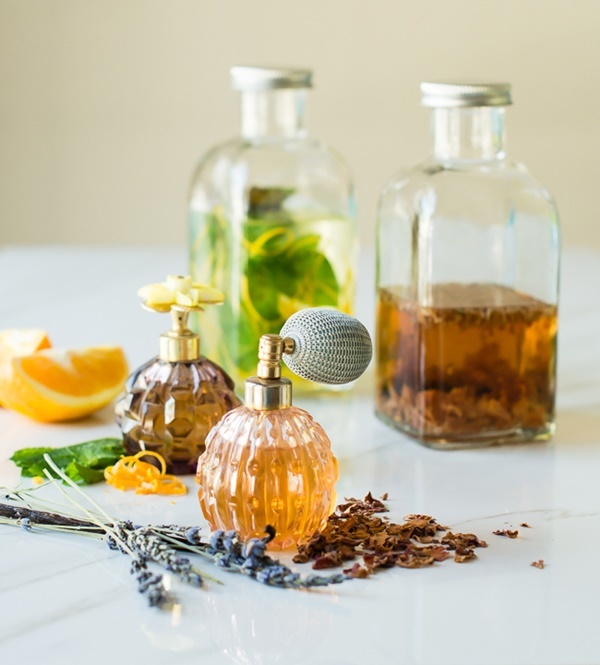 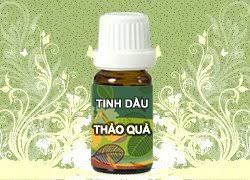 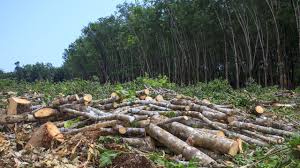 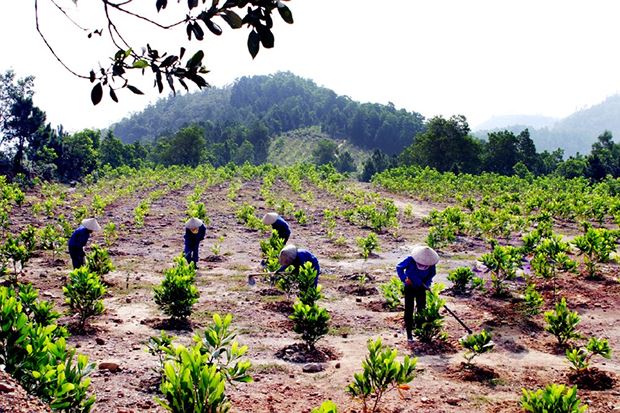 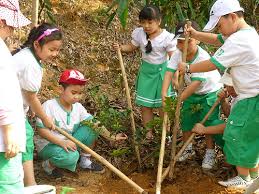 X
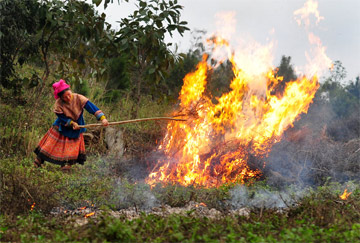 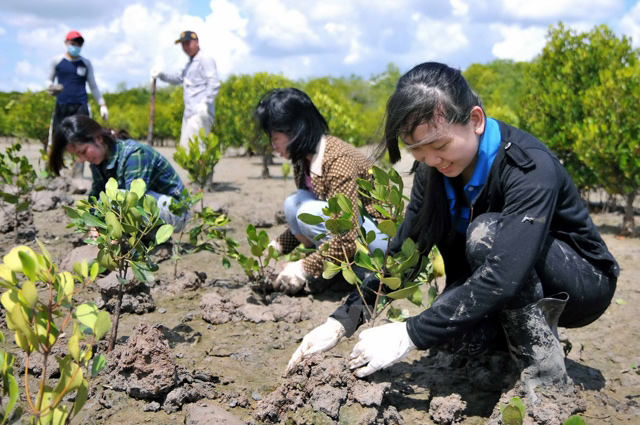 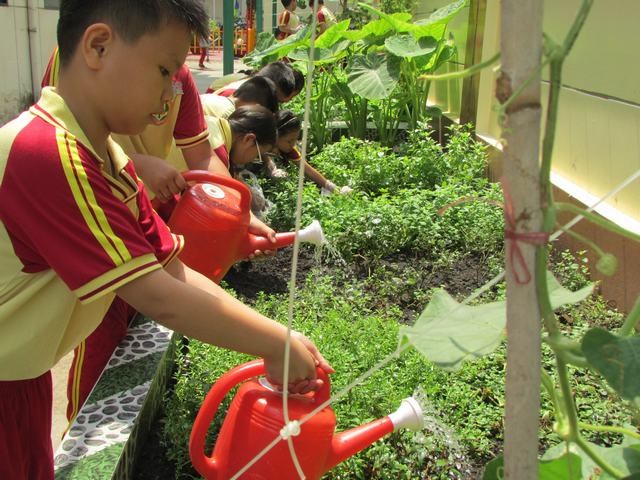 ĐOẠN 1
Thảo quả trên rừng Đản Khao đã vào mùa.
Gió tây lướt thướt bay qua rừng, quyến hương thảo quả đi, rải theo triền núi, đưa hương thảo quả ngọt lựng, thơm nồng vào những thôn xóm Chin San. Gió thơm. Cây cỏ thơm. Đất trời thơm. Người đi từ rừng thảo quả về, hương thơm đậm ủ ấp trong từng nếp áo, nếp khăn.